ORAL DENTAL HEALTH NURSING
MS. KINYUA
PRECOURSE QUIZ20 mks   40 minutes
Draw a well labelled cross-sectional diagram of a tooth (5 mks)
Describe the pathophysiology of dental abscess ( 5 mks)
State five (5) factors that cause/worsen periodontal disease (5 mks)
Explain what good oral hygiene entails (8 mks)
5. State five (5) causes of Stomatitis (5 mks)
6. List four (4) causes of malocclusion (2 mks)
DENTAL NURSING
OBJECTIVES
Describe the anatomy and physiology of the tooth and mouth
State functions of the teeth
State functions of the saliva
Define dental caries
Describe the pathophysiology of dental problems/diseases
Describe the types, clinical features, management and preventive measures of dental problems/diseases
TEETH
INTRODUCTION
Are small, calcified, hard, whitish structures found in the mouth.
Are the hardest substances in the human body.
The roots are embedded in the alveoli or sockets of the alveolar ridges in the maxilla (upper jaw) or the mandible (lower jaw) and are covered by gums.
Each individual has two sets or dentitions:
Temporary/ primary/ deciduous/ baby/ milk teeth
Normally begin to erupt at about 6 months of age and should all be present after 24 months.
They are 20, 10 in each jaw.
Normal tooth eruption at about 6 months is known as teething.
Dental formula: 2.1.2
                              2.1.2
2. Permanent/ adult teeth
They begin to replace the deciduous teeth in the 6th year of age.
Consists of 32 teeth, usually complete by the 24th year.
Dental formula: 2.1.2.3
                              2.1.2.3
NOTE:
Some babies are born with one or more visible teeth, known as the neonatal teeth.
Canines and most premolars, except for maxillary 1st premolars, usually have one root. 
Maxillary 1st premolars and mandibular molars usually have two roots.
Maxillary molars usually have three roots.
Additional roots are referred to as supernumerary roots.
Third molars are commonly called “Wisdom teeth”.
STRUCTURE OF A TOOTH
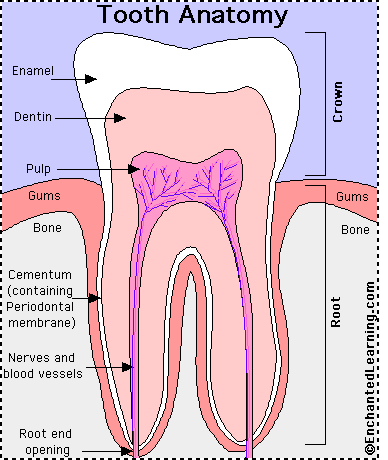 PARTS OF A TOOTH
Crown: part which protrudes from the gum.
Root: part embedded in the bone.
Neck: the slightly narrowed region where the crown merges with the root.
Enamel: thin layer outside the dentine of the crown. 
      : the hardest and the most highly mineralised   	substance of the body.
      : 96% consists of mineral, with water and 	organic material comprising the rest.
Dentine/ dentin: the substance between enamel or cementum and the pulp chamber.
      : secreted by odontoblasts of the dental pulp
      : made up of 70% inorganic materials, 20% 	organic materials, and 10% water by 	weight.
      : because it is softer than enamel, it decays 	more rapidly and is subject to severe 	cavities if not properly treated.
      : acts as a protective layer and supports the 	crown of the tooth.
Cement/ cementum: a thin bone like substance that covers the dentine in the root.
: It is approximately 45% inorganic material (mainly hydroxyapatite), 33% organic material (mainly collagen) and 22% water.
: Is excreted by cementoblasts within the root of the tooth and is thickest at the root apex.
: Its coloration is yellowish and it is softer than either dentin or enamel.
: The principal role is to serve as a medium by which the periodontal ligaments can attach to the tooth for stability.
Pulp/ pulp cavity: is the central part of the tooth filled with soft connective tissue.
: Contains blood vessels, lymph vessels and nerves that enter the tooth from a hole at the apex of the root.
: Along the border between the dentin and the pulp are odontoblasts.
: Other cells are fibroblasts, preodontoblasts, macrophages and T lymphocytes.
: The pulp is commonly called “the nerve” of the tooth.
Root canals: through which blood vessels and nerves enter the pulp chamber.
Periodontal ligament: membrane that surround the cementum, cushions the tooth and attaches the cementum layer, and thereby the whole tooth, firmly to the jaw.
BLOOD SUPPLY
Most arterial blood supply: by branches of the maxillary arteries.
Venous drainage: by number of veins emptying into the internal jugular veins.
NERVE SUPPLY
By branches of trigeminal nerves (5th cranial nerves)
To upper teeth: branches of maxillary nerves
To lower teeth: branches of mandibular nerves.
SUPPORTING STRUCTURES
The periodontium: the supporting structure of a tooth, helping to attach the tooth to surrounding tissues and to allow sensations of touch and pressure.
 - It consists of cementum, periodontal ligaments, alveolar bone and gingiva.
cementum:  part of a tooth ( only one)
Periodontal ligaments: connect the alveolar bone to the cementum.
Alveolar bone: surrounds the roots of teeth to provide support and creates an alveolus or “socket”.
Gingiva or gum: lie over the bone and is readily visible in the mouth.
NOTE
Primary teeth start to form between 6th and 8th weeks in utero and 
permanent teeth begin to form in the 20th week in utero. 
If teeth do not start to develop at or near these times, they will not develop at all.
FUNCTIONS OF TEETH
1. Chewing
Incisor and canine are the cutting teeth and used for biting off pieces of food.
Premolar and molar, with broad, flat surfaces, are used for grinding or chewing food.
2. Speech
3. Gives face its shape
FUNCTIONS OF SALIVA
It cleanses the mouth after food is eaten
Helps keep the lining of the mouth healthy
Prevents loss of minerals from the teeth
Neutralizes acids produced by bacteria
Contains substances such as antibodies and enzymes that kill bacteria, yeasts and viruses.
DENTAL CARIES/ DENTAL CAVITIES/ TOOTH DECAY
An erosive process that begins with the action of bacteria on fermentable carbohydrates like sugar in the mouth ( in food left on teeth), which produces lactic acid that dissolve/ demineralizes hard tooth structures (enamel, dentine, cementum).
It’s the most common chronic disease in the world.
Dental plaque: 
sticky substance composed of bacteria, acid, food debris and saliva.
It’s most prominent on the back molars, just above the gum line on all teeth, and at the edges of fillings.
Begins to build up on teeth within 20 minutes after eating.
Tartar (calculus):
Hardened (calcified) plaque that forms a white covering at the base of teeth, particularly the tongue side of the front lower teeth and the cheek side of the upper molars.
FACTORS PROMOTING TOOTH DECAY
Susceptible tooth
Acid producing bacteria
Available food substance/ carbohydrate
Time
Poor oral hygiene
TWO PHASE PROCESS OF TOOTH DECAY
Demineralization of the enamel leading to total destruction
Decalcification of dentine with dissolution
HOW DENTAL DECAY OCCURS
It begins with a small hole, usually in a fissure or in an area that is hard to clean.
Left unchecked, it extends into the dentin, where progression is more rapid and in time reaches pulp of the tooth.
When blood, lymph vessels and nerves are exposed, they become infected and an abscess may form, either within the tooth or at the tip of the root. Soreness and pain usually occur with an abscess.
As the infection continues, the patients face may swell and there may be pulsating pain.
TYPES OF TOOTH DECAY
Smooth surface decay
The most preventable and reversible type
Grows the slowest
A cavity begins as a white spot where bacteria dissolve the calcium of the enamel
2. Pit and fissure decay
Forms in the narrow grooves on the chewing surface and on the cheek side of the back teeth.
Progresses rapidly
These cavity-prone areas cannot be adequately cleaned because the grooves are narrower than the bristles of a toothbrush.
3. Root decay
Begins on the root surface covering (cementum) that has been exposed by receding gums.
It often results from difficulty cleaning the root areas, lack of adequate saliva flow, diet high in sugar, or a combination of these factors.
Can be the most difficult type of tooth decay to prevent.
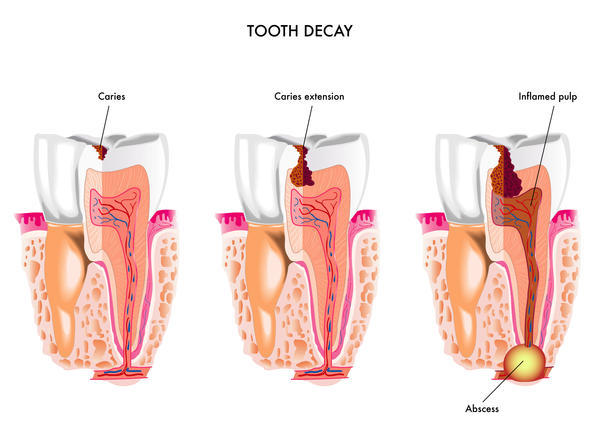 CLINICAL FEATURES
There may be no symptoms
Incipient carious lesion or “microcavity”
Tooth pain or achy feeling, particularly after sweet, hot or cold foods and drinks
Visible pits or holes in the tooth
DIAGNOSIS
Physical examination of tooth
Dental x-ray
TREATMENT
Fillings
Crowns
Root canals
extraction
Dental implants
PREVENTION
Mouth care
2. Diet
3. Fluoridation
4. Pit and fissure sealants
5. Antibacterial therapy
DENTOALVEOLAR ABSCESS/ PERIAPICAL ABSCESS
Involves a collection of pus in the apical dental periosteum and the tissue surrounding the apex of the tooth.
TYPES
Acute 
Usually secondary to suppurative pulpitis that arises from an infection extending from dental caries.
The infection of the dental pulp extends through the apical foramen of the tooth to form an abscess around the apex
2. Chronic
A slowly progressive infectious process.
A fully formed abscess may occur without the patients knowledge.
The infection eventually leads to a “blind dental abscess,” which is a periapical granuloma.
It may enlarge to as much as 1 cm in diameter.
Its often discovered on x-ray films and is treated by extraction or root canal therapy, often with apicectomy.
CAUSES
Direct growth of the bacteria from an existing tooth cavity
Poor dental health
Underlying medical conditions
Minor trauma in the oral cavity
CLINICAL PRESENTATION
A dull, gnawing, continuous pain, often with;
A surrounding cellulitis
Edema of the adjacent facial structures
Mobility of the involved tooth
Vomiting, fever, chills, nausea, malaise, with advanced infection.
Cavities
Gum inflammation
Tenderness with touch
Pus drainage
Difficulty upon opening mouth or swallowing
Tenderness on palpation of the area.
DIAGNOSIS
History taking
Physical examination
X-ray of the mouth
MANAGEMENT
MEDICAL MANAGEMENT
Needle aspiration or drill an opening into the pulp chamber to relieve pressure and pain and to provide drainage ( early stages of an infection)
Antibiotics
After the inflammatory reaction has subsided, the tooth may be extracted or root canal therapy performed.
NURSING MANAGEMENT
Assess the patient for bleeding after treatment.
Instruct the patient to use a warm saline or warm water mouth rinse to keep the area clean.
Instruct patient to take prescribed antibiotics and analgesics.
Instruct patient to advance from a liquid diet to a soft diet as tolerated.
Advice on follow-up appointments.
PREVENTION
Daily brushing and flossing
Regular dental check-ups
Evaluate for possible underlying medical conditions
Early and prompt treatment of tooth decay
Avoid tobacco chewing and smoking.
PERIODONTAL ( GUM) DISEASE
Infection of the tissues that support the teeth.

Sulcus: a shallow, v-shaped gap exists between the teeth and the gums.
Periodontal disease affects this gap. Eventually the tissues supporting the tooth break down.
TYPES/ FORMS
Gingivitis: if only the gums are involved.
Periodontitis: connecting tissues and bone.
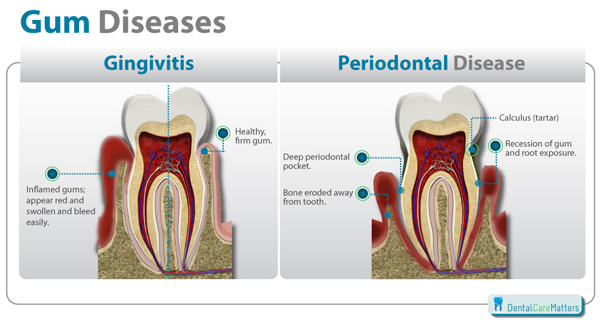 CAUSES/ FACTORS THAT WORSEN GUM DISEASE
Plaque
Smoking
Diabetes mellitus
Stress
Medication
Poor oral hygiene
Heredity/ family history of dental disease
Crooked teeth
Fillings that have become defective
Bridges that no longer fit properly
Diseases e.g cancer, HIV
[Speaker Notes: Medication e.g]
PATHOPHYSIOLOGY
In early stage of gingivitis, bacteria in plaque build up, causes the gums to become inflamed and often easily bleed during tooth brushing. Although the gums may be irritated, the teeth are still firmly planted in their sockets. No irreversible bone or other tissue damage has occurred at this stage.
When gingivitis is left untreated, it can advance to periodontitis.
The inner layer of the gum and bone pull away from the teeth and form pockets.
These pockets collect debris and can become infected.
The body’s immune system fights the bacteria as the plaque spreads and grows below the gum line.
Toxins or poisons produced by the bacteria in plaque and enzymes involved in fighting infections start to break down the bone and connective tissue that hold teeth in place.
As the disease progresses, the pockets deepen and more gum tissue and bone are destroyed.
CLINICAL FEATURES
Bleeding gums
Swollen and sore gums
Bad smelling breath
Bad taste in mouth
Painful teeth
Loose teeth
In addition: fever, sweat, chills, face swelling, tongue feels swollen or pushes up from the floor of the mouth, swelling develops below the chin especially if it is red, tender and warm.
Diagnosis
History taking
Physical examination
Use a probe to measure the depth of the pocket between the teeth and the gums
Dental x-ray films
MEDICAL MANAGEMENT
Scaling and root planing
Plaque and tartar from above and below the gum line are scraped away (scaling) and rough spots on the tooth root are made smooth (planing)
SURGICAL MANAGEMENT
Flap surgery.
Involves lifting back the gums and removing tartar, then suturing the gums back in place.
Bones and tissue grafts
By use of synthetic bone and growth factors
PREVENTION
Good oral hygiene
Regular professional cleaning
ORAL THRUSH/ ORAL CANDIDIASIS
An infection of the mouth caused by the Candida albicans.
EPIDEMIOLOGY
Frequency: its universal and more common in poorly nourished populations.
Mortality/ morbidity: usually a mild and self-limited illness, although it may cause discomfort sufficient to disrupt feeding in a newborn.
Sex: occurs equally in males and females.
PATHOPHYSIOLOGY
Candida albicans causes thrush when normal host immunity or normal host flora is disrupted.
Overgrowth of the yeast on the oral mucosa leads to desquamation of epithelial cells and accumulation of bacteria, keratin and necrotic tissue.
 This debris combines to form a pseudomembrane, which may closely adhere to the mucosa.
RISK FACTORS
Newborn babies
Diabetics with poorly controlled diabetes mellitus
Side effect of medication
People with immune deficiency
Women undergoing hormonal changes
Denture users
Tongue piercing
CLINICAL FEATURES
Usually develops suddenly, but may become chronic
Creamy white, slightly raised lesions in mouth
Lesions can be painful and may bleed slightly when scraped
In severe cases, the lesions may spread into esophagus, causing pain or difficulty in swallowing, a feeling that food gets stuck in throat or mid-chest area and fever.
DIAGNOSIS
History taking
Examination of the mouth
Microscopic examination of the tissue from a lesion
Thrush extended to esophagus:
Throat culture
Endoscopy of esophagus, stomach, small intestine
X-ray of esophagus
TREATMENT
Topical antifungal drugs
Systemic oral or IV anti-fungals for immunocompromised people
PREVENTION
Good oral hygiene practices
Avoid mouthwashes or sprays
Regular dental visit, especially people who wear dentures or have diabetes mellitus.
Limit amount of sugar and yeast-containing foods eaten
Stop smoking
STOMATITIS
An inflammation of the mucous lining of any of the structures in the mouth.
May involve the cheeks, gums, tongue, lips, throat and roof or floor of the mouth.
It’s usually a painful condition, associated with redness, swelling and occasional bleeding from the affected area.
Bad breath (halitosis) may accompany the condition.
Affects all age groups, from the infant to the elderly.
CAUSES
Conditions in the mouth e.g poor oral hygiene
Dietary protein deficiency
Poorly fitted dentures, cheek biting, or jagged teeth
Mouth burns
Toxic plants
Systemic conditions
Chronic mouth breathing
Nutritional deficiencies especially of vitamin B12, folate and iron
Sensitivity to mouthwashes, toothpastes, lipstick
Exposure to heavy metals
TYPES
Canker sore or aphthous stomatitis
A single pale or yellow ulcer with a red outer ring or a cluster of such ulcers in the mouth, usually on the cheeks, tongue or inside the lip.
The ulcers can range from pinpoint size to up to one inch (2.5 cm) or more in diameter.
Causes are unknown but nutritional deficiencies, especially vitamin B12 deficiency, folate or iron is suspected.
Usually lasts 5-10 days and tend to recur.
2. Cold sores/ fever blisters
Are blisters filled with fluid that are commonly found on the lips, and rarely on the gums or the roof of the mouth.
They later crust over with a scab.
Are usually associated with tingling, tenderness, or burning before the actual sores appear on or around the lips.
Usually gone in 7-10 days.
3. Mouth irritation
Can be caused by:
Biting cheek, tongue, lip
Wearing braces
Having a sharp, broken tooth
Chewing tobacco
Mouth burn
Gingivitis or other mouth infection
Hypersensitivity to certain agents
Autoimmune diseases affecting the mucosal lining of the mouth
Drugs
Radiation for cancer treatment
DIAGNOSIS
History
Physical examination
Blood tests
Microscopic evaluation of the scrapings of the lining of the mouth
TREATMENT
NOTE: Its based on the problem causing it.
Good oral hygiene
Avoid sharp-edged foods
Use soft bristled toothbrush
Careful brushing of teeth and gums
Correction of local factors such as ill-fitting dental appliances or sharp teeth
Treatment of infectious cause
Correction of any vitamin B12, iron or folate deficiencies.
PREVENTION
Stomatitis caused by local irritants:
Good oral hygiene
Regular dental checkups
Good dietary habits
Stomatitis caused by systemic disease:
Good oral hygiene
Closely following the medical therapy
GLOSSITIS
It’s the inflammation of the tongue, whereby the tongue is swollen and changes color, often making the surface of the tongue appear smooth.
Papillae may be lost, causing the tongue to appear smooth.
Causes
NB: its often a symptom of other conditions or problems, including;
Allergic reactions
Dry mouth
Infections with bacteria or viruses
Injury
Low iron levels or vitamin B
Skin conditions
Irritants e.g tobacco, alcohol, hot foods, spices
Yeast infection in the mouth
Genetic predisposition
CLINICAL FEATURES
Difficulty with chewing, swallowing or speaking
Smooth surface of the tongue
Sore and tender tongue
Tongue color changes
Tongue swelling
DIAGNOSIS
History taking
Physical examination
Blood tests to rule out other medical conditions
TREATMENT
The goal is to reduce inflammation
Good oral hygiene
Antimicrobial drugs
Dietary changes and supplements to treat anaemia and nutritional deficiencies
Avoid irritants
Corticosteroids
PREVENTION
Good oral hygiene
Regular professional cleaning and examination
Drinking plenty of water and the production of enough saliva
Minimize irritants or injury in the mouth
XEROSTOMIA
Dry mouth due to lack of saliva
Usually caused by inadequate function of the salivary glands.
Its commonly found among the elderly due to medications; not a normal part of aging.
It may be a symptom of a serious systemic disease e.g rheumatoid arthritis, hypothyroidism.
Xerostomia can lead to:
Speech and eating difficulties
Halitosis
Increase in number of dental cavities
Infections in the mouth
Difficulty in enjoying food
CLINICAL FEATURES
Bad breath
Cheilitis
Cracking and fissuring of the oral mucosa
Dryness in the mouth
Dysgeusia
Fungal infections in the mouth e.g thrush
Glossodynia
Increased need to drink water
Tongue inflammation
More frequent plaque, tooth decay and gum disease
Problems with speaking, swallowing, chewing
Problems wearing dentures
Sialadenitis
Sore throat
Sticky, stringy saliva
The skin at the corners of the mouth may split or be sore
CAUSES
Medications
Age
Cancer treatment
Injury or surgery
Tobacco
Dehydration
Health conditions, illnesses and habits
Exercising or playing in the heat (for long time)
DIAGNOSIS
History taking
Examination of patients’ mouth
Blood tests and imaging scans of the salivary glands
    - sialometry
    - saliography
    - biopsy
TREATMENT
Find the underlying cause and manage it
Symptomatic treatment involves:
Increasing the flow of saliva
Replacing lost secretions
Controlling dental caries
Some specific measures e.g treating infections
Medications: alter the dosage or prescribe another drug.
Stimulating saliva production (medications)
Oral hygiene
Sipping fluids and chewing xylitol-containing gum
Avoid mouthwashes which contain alcohol
Daily mouth examination by patient and report any unusually colored patches, tooth decay or ulcers.
Avoid dry, spicy, sugary, acidic, excessively hot or cold foods or drinks
Avoid alcohol consumption
Caffeine consumption should be kept to a minimum
Avoid chewing or smoking tobacco
Eating foods such as carrots may help with residual salivary gland function
Avoid breathing through the mouth
Identify anxiety, stress and manage appropriately
Artificial saliva
HALITOSIS
Term used to describe noticeably unpleasant odors exhaled in breathing.
Can result from poor dental health habits
May be a sign of other health problems
Can be made worse by types of foods eaten and other unhealthy lifestyle habits.
In most cases (85- 90 %), bad breath originates in the mouth itself.
Since the mouth is exposed to less oxygen and is inactive during the night, the odor is usually worse upon awakening.
It may be transient or
Persistent (chronic bad breath), a more serious condition, affecting some 25% of the population in varying degrees.
CAUSE
Tongue
Mouth
Gum disease
Nose
Tonsils
Esophagus
Stomach
Systemic diseases
Halitophobia
DIAGNOSIS
Rule out other medical and dental factors if halitosis is persistent.
Halimeter
Gas chromatography
BANA test
β-galactosidase test
Actual sniffing and scoring
MANAGEMENT
NOTE: Effective treatment is not always easy to find especially in chronic halitosis.
Gently cleaning the tongue surface twice daily
Eating a healthy breakfast
Chewing gum (sugarless)
Gargling right before bedtime with an effective mouthwash
Maintaining proper oral hygiene
Malocclusion teeth
Is the misalignment problem that can lead to serious oral health complications
Also known as: 
Crowded teeth
Cross bite
Over bite
Under bite
Open bite
Causes
Inherited but can occur due to:
Cleft lip or palate
Frequent use of pacifier after the age of three
Prolonged use of bottle feeding in early childhood
Thumb sucking in early childhood
Injuries that result in misalignment of the jaw
Causes cont,,,
Tumors in the mouth and jaw
Abnormally shaped or impacted teeth
Poor dental care that results in improperly fitting dental fillings dental fillings crowns or braces
symptoms
May be subtle or severe and include
Improper alignment of teeth
Alteration in the appearance of the face
Frequent biting of the inner cheeks or tongue
Discomfort when chewing or biting
Speech problems including the development of a slip
Breathing through the mouth rather than the nose.
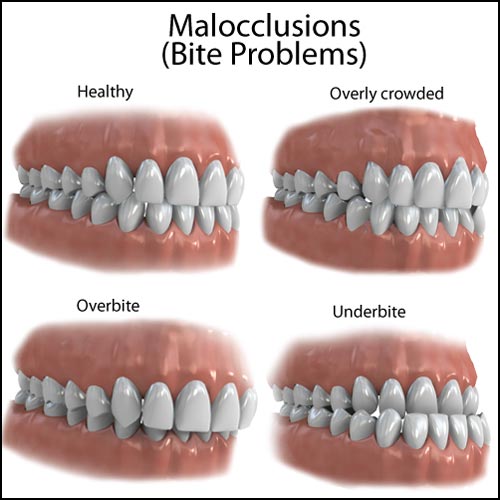 The end
Thank you